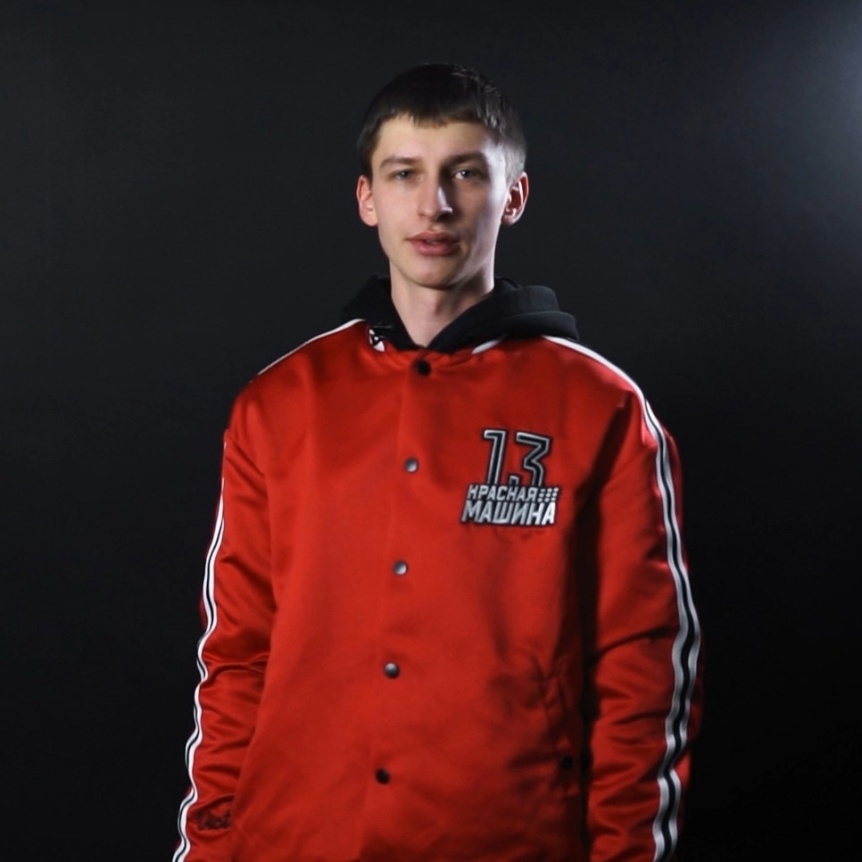 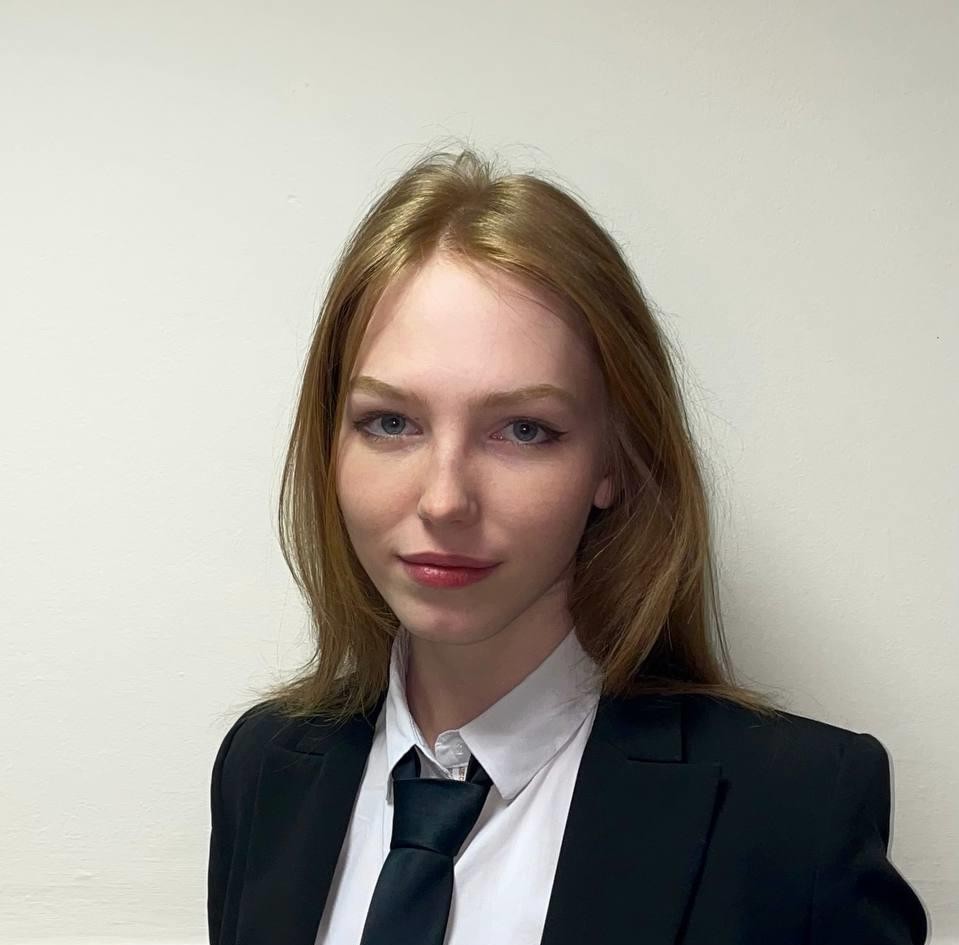 Антонов Игорь Сергеевич
Лидер проекта
Компетенция СЕО
Студент 2 курса магистратуры ПензГТУ
Ассоциация воин
Платформа для привлечения подростков и молодежи в возрождении воинских традиции
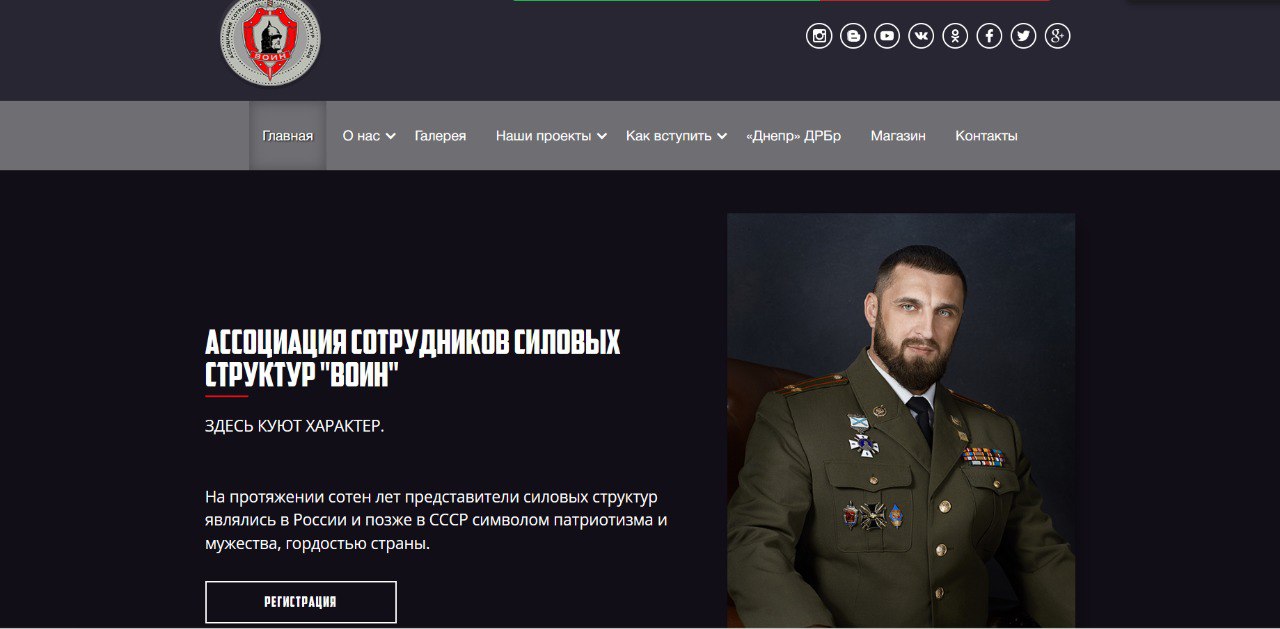 Проблема
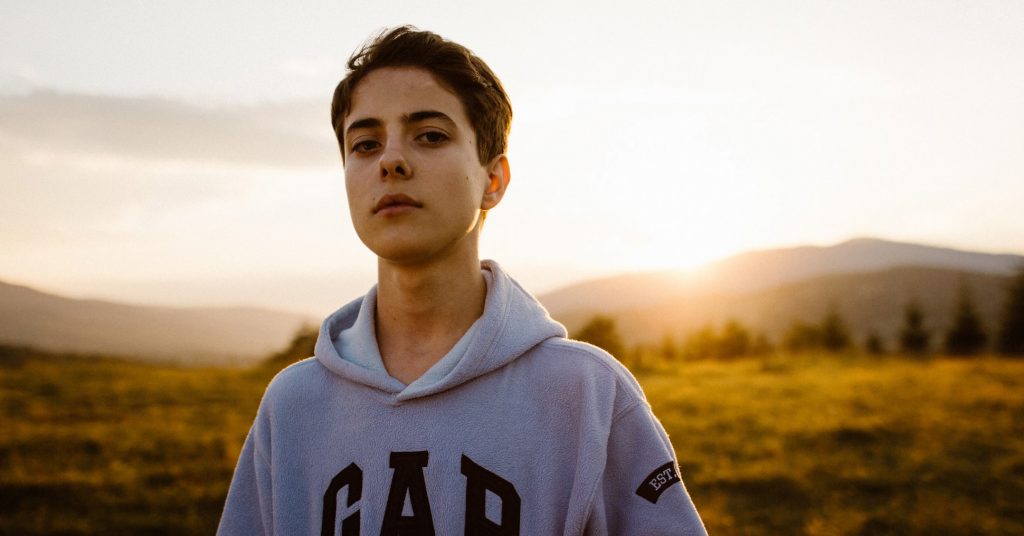 Отсутствие живого общения
Проблемы в школе и вузе
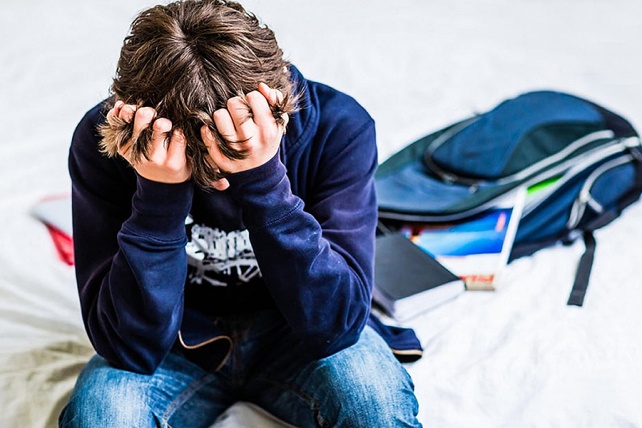 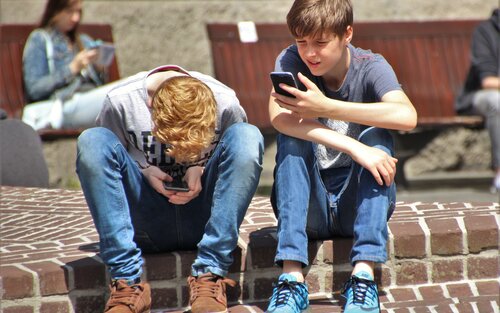 Одиночество
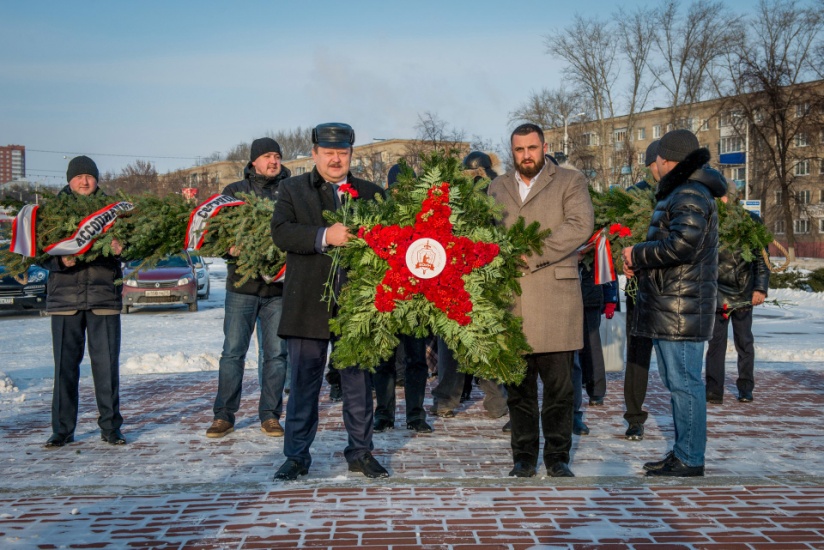 Решение
Возрождение воинских традиций и развитие патриотического воспитания молодежи
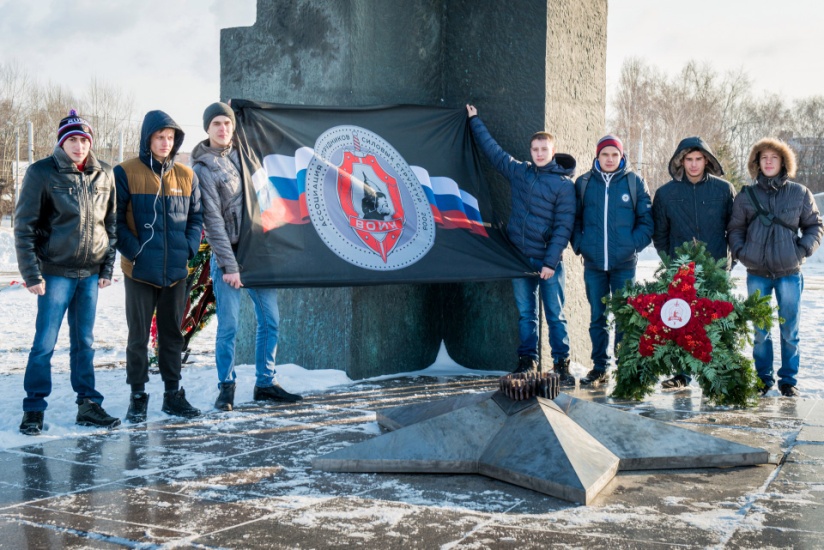 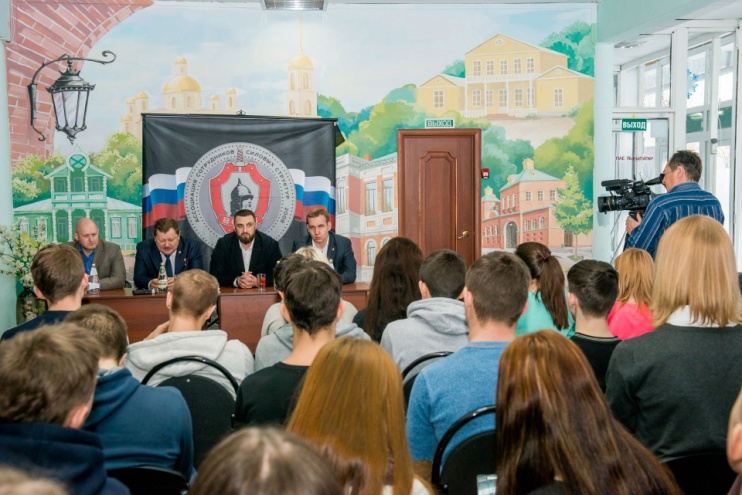 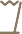 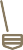 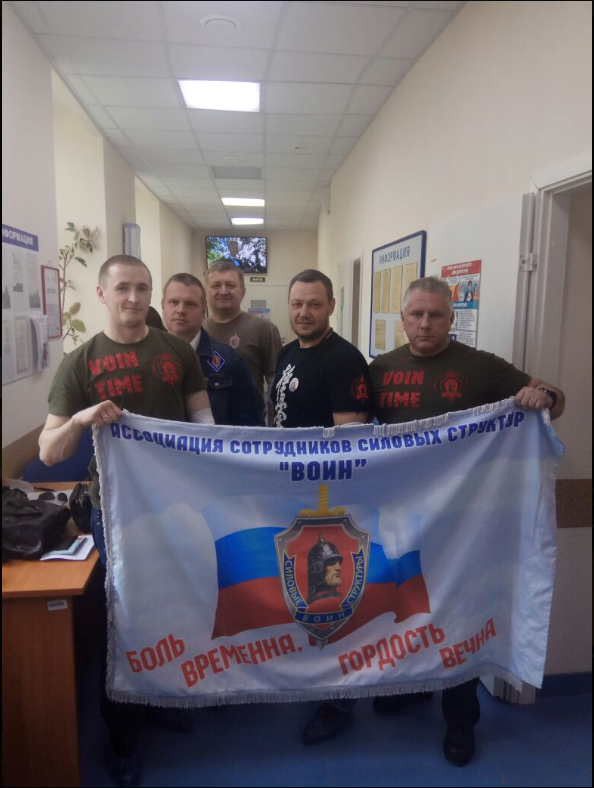 ПРОДУКТ
ПЛАТФОРМА ДЛЯ ПРИВЛЕЧЕНИЯ ПОДРОСТКОВ И МОЛОДЕЖИ В ВОЗРОЖДЕНИИ ВОИНСКИХ ТРАДИЦИИ В НАШЕЙ СТРАНЕ И РАЗВИТИИ ПАТРИОТИЧЕСКОГО ВОСПИТАНИЯ МОЛОДЕЖИ
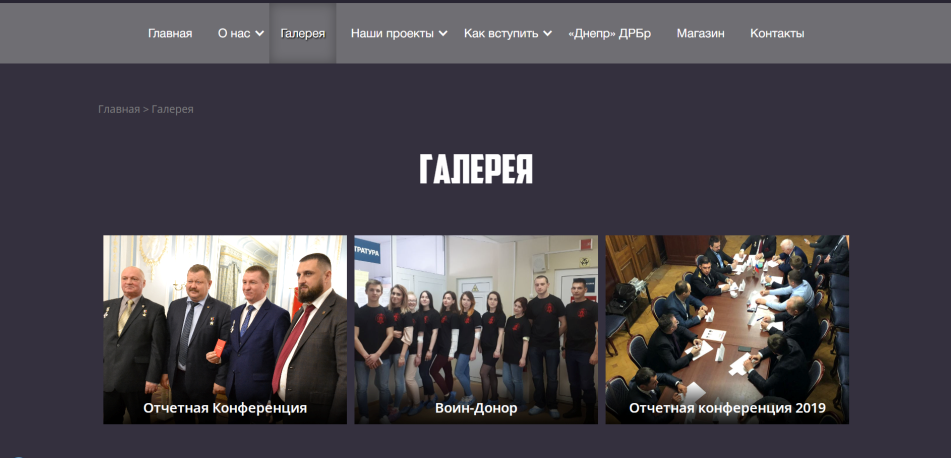 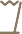 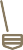 Социально-значимый эффект
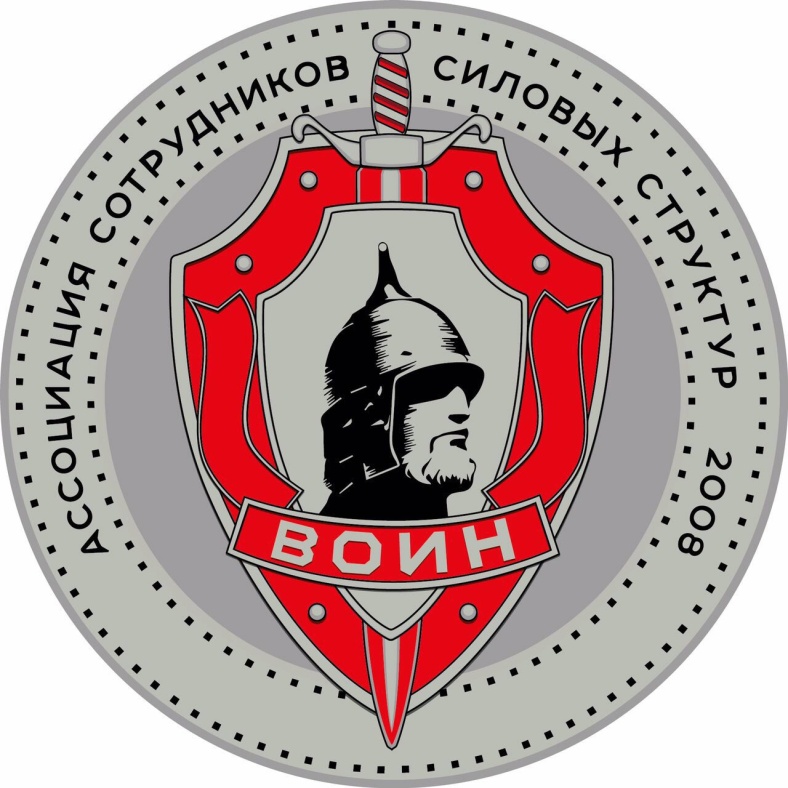 Рост количества патриотических мероприятий в городах, вузах, школах регионов и на федеральном уровне

Молодежь вовлечена в организацию и проведение мероприятий, их продвижение в СМИ

Члены проекта участвуют в федеральных мероприятиях указанного направления
Рынок
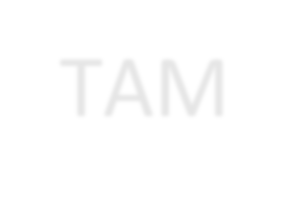 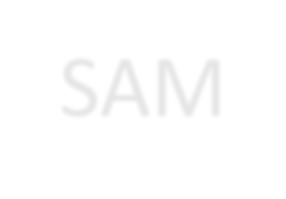 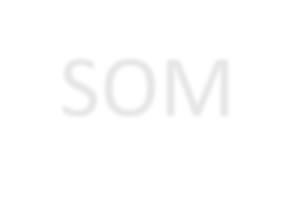 SAM SAM
SOM SOM
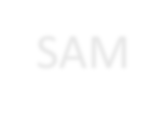 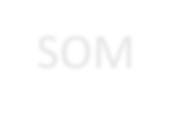 ТAM
SAM
SOM
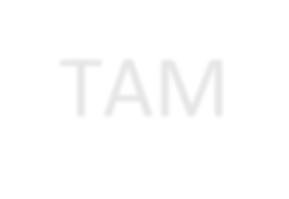 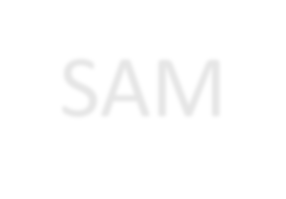 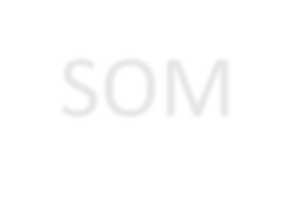 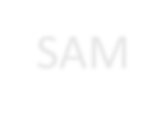 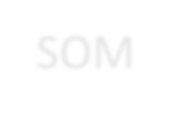 Кол-во подростков в возрасте 10 до 25 лет
Кол-во подростков интересующихся  военно-патриотическими движениями
2000 члены
Ассоциации
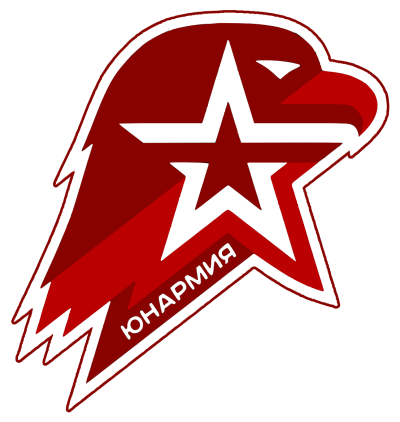 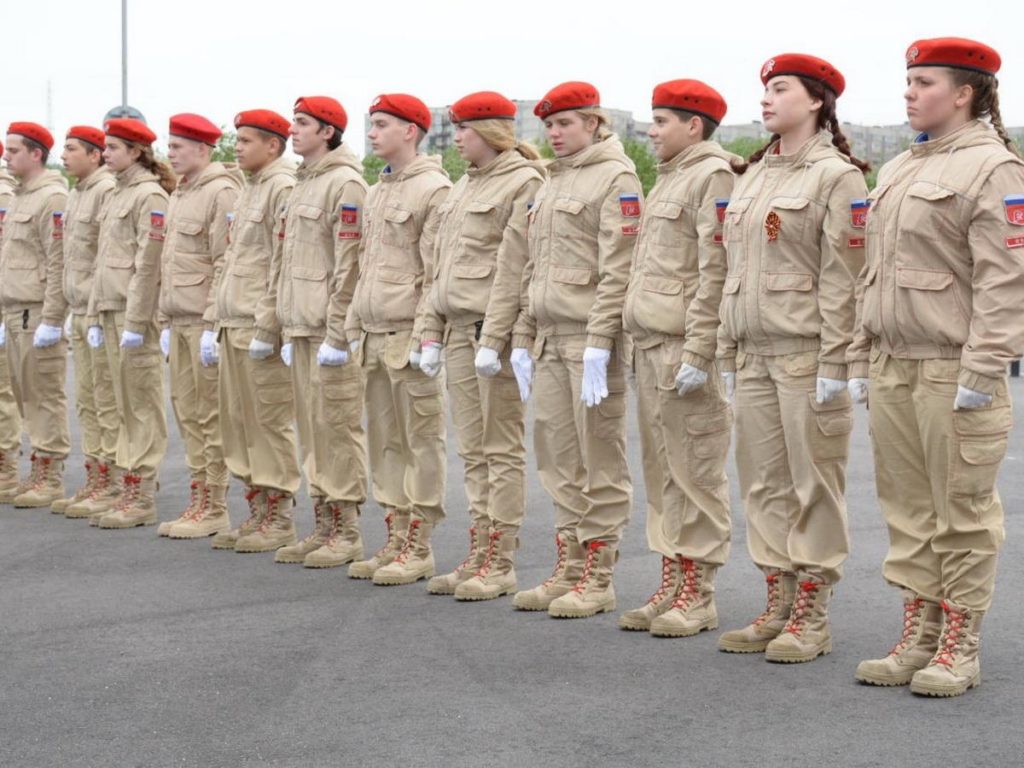 Конкуренты
Юнармия
Российские студенческие отряды
Российский союз молодежи (Росмолодежь)
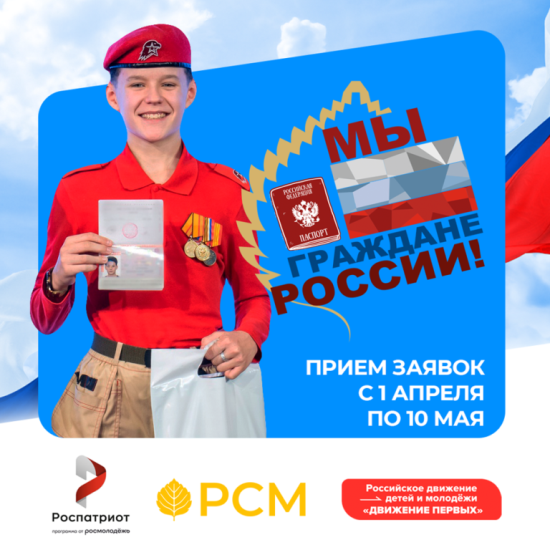 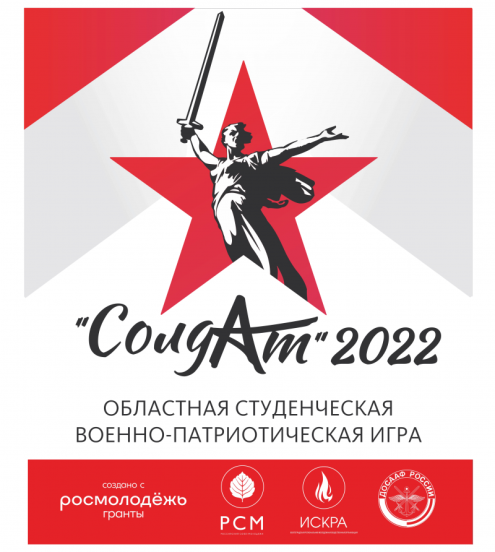 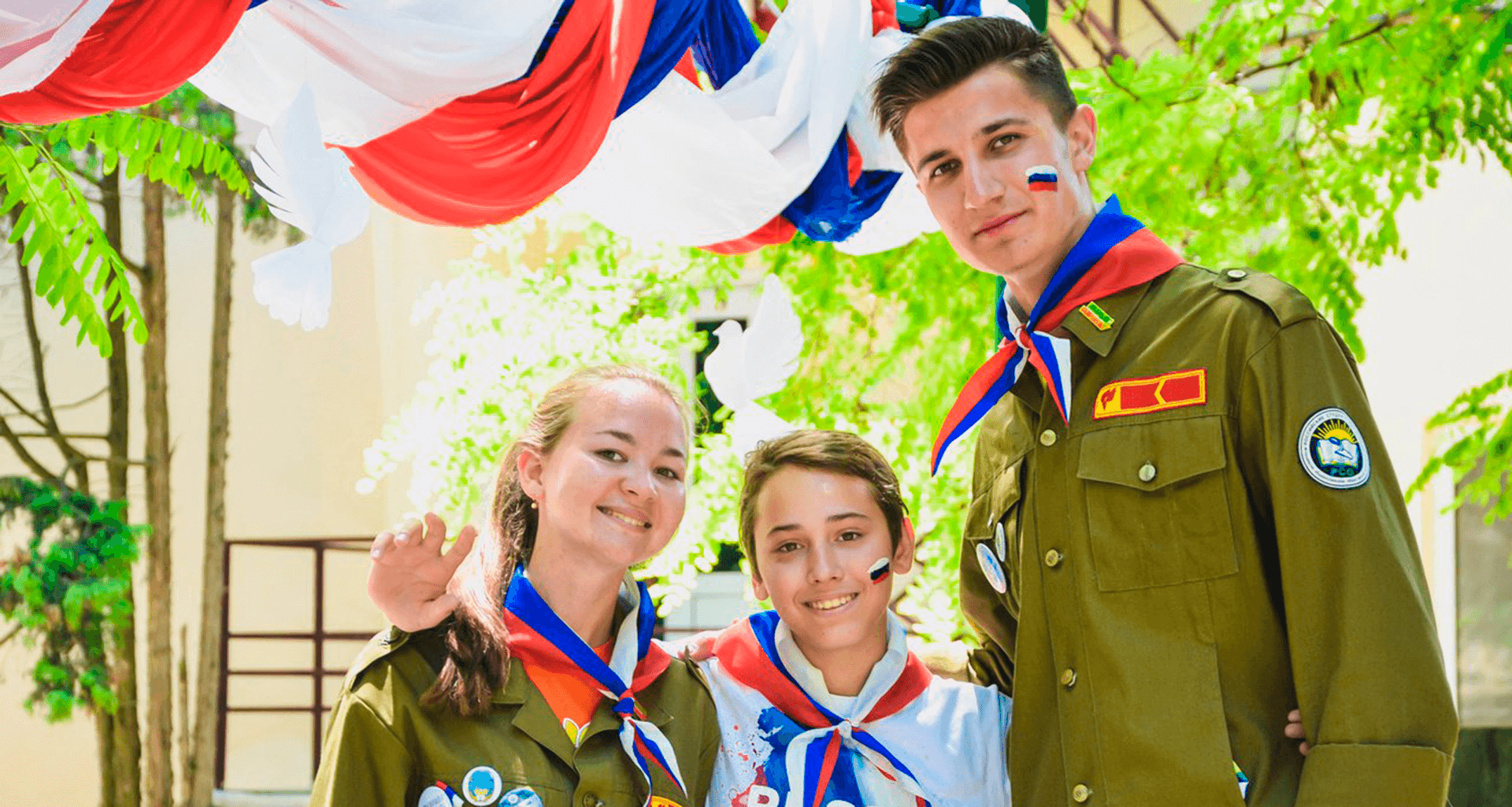 Бизнес-модель
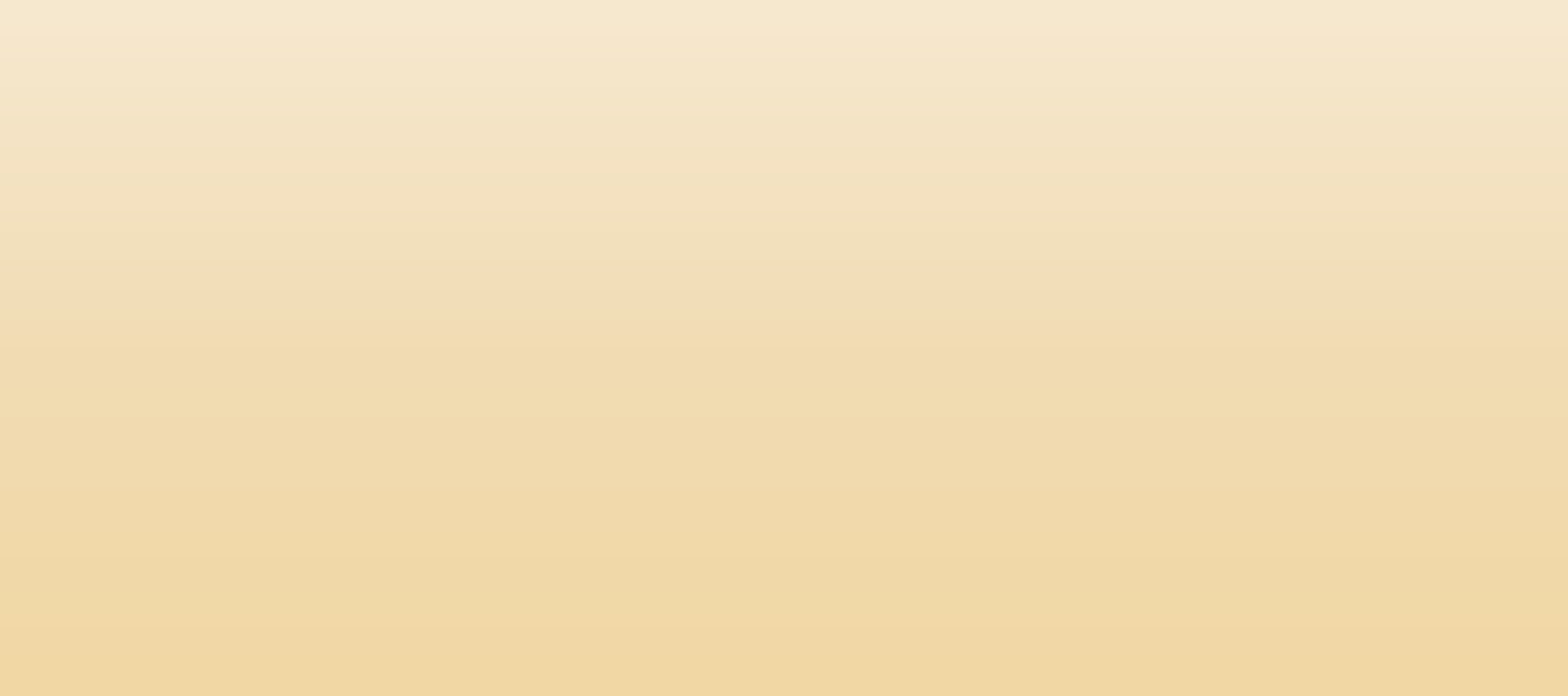 Дорожная карта
Сформировано сообщество и проведено 100
2023
Мероприятия и соревнования

2024
Запуск мероприятий федерального значения
2026
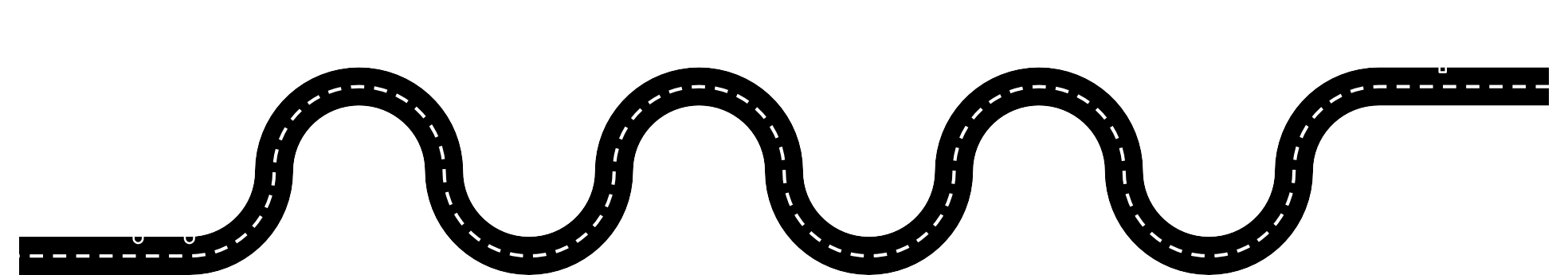 2025
Привлечение спосоров
2024
Работа с федеральными округами
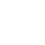 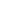 Поддержка проекта
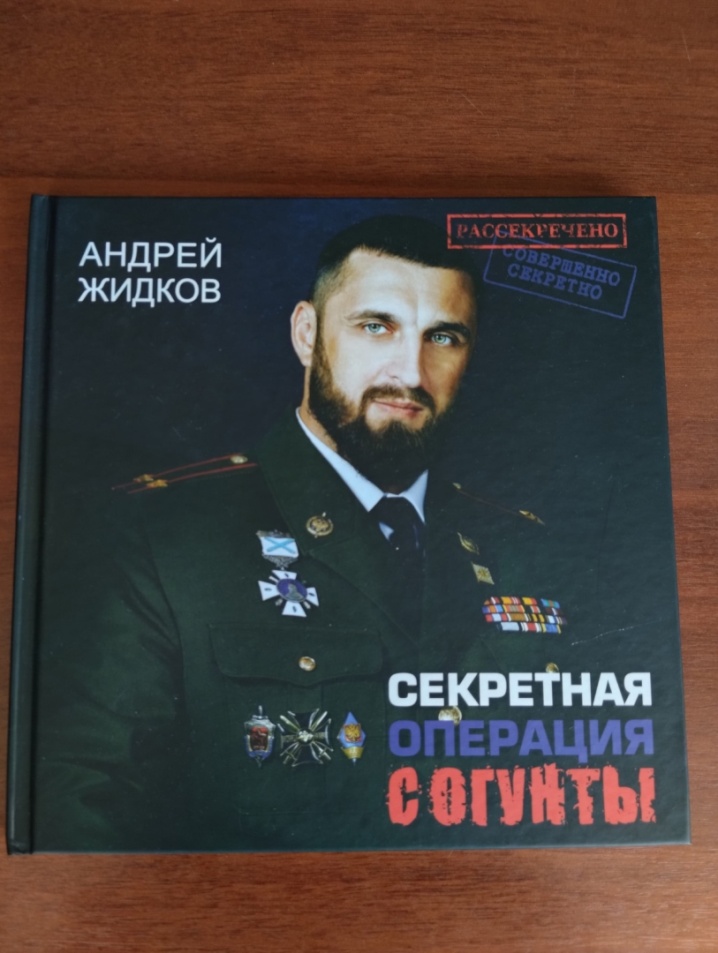 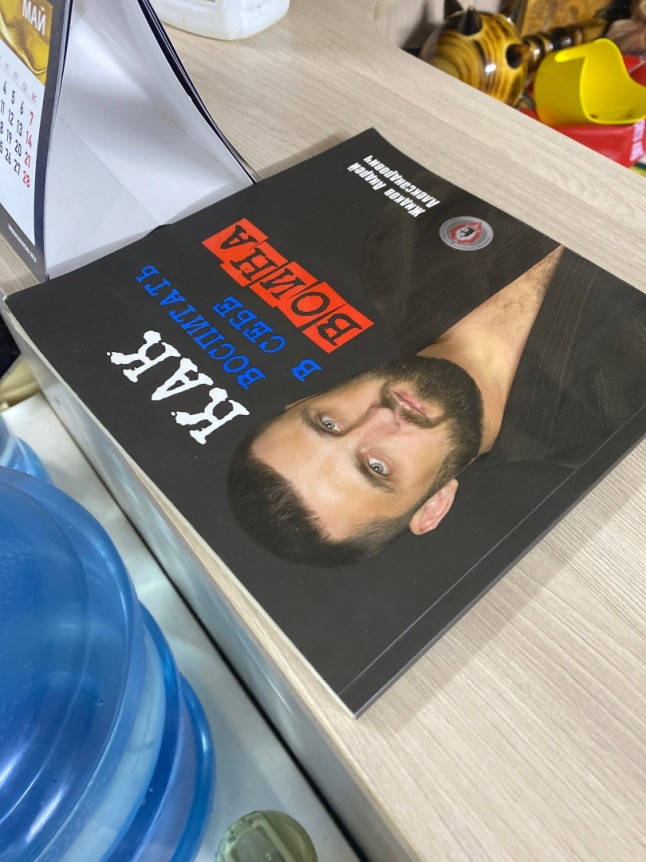 Финансирование
Гранты ФСИ
Информационная
поддержка
Партнеры
Команда
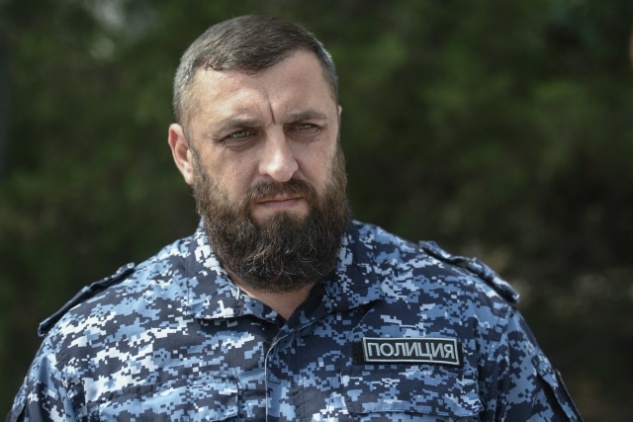 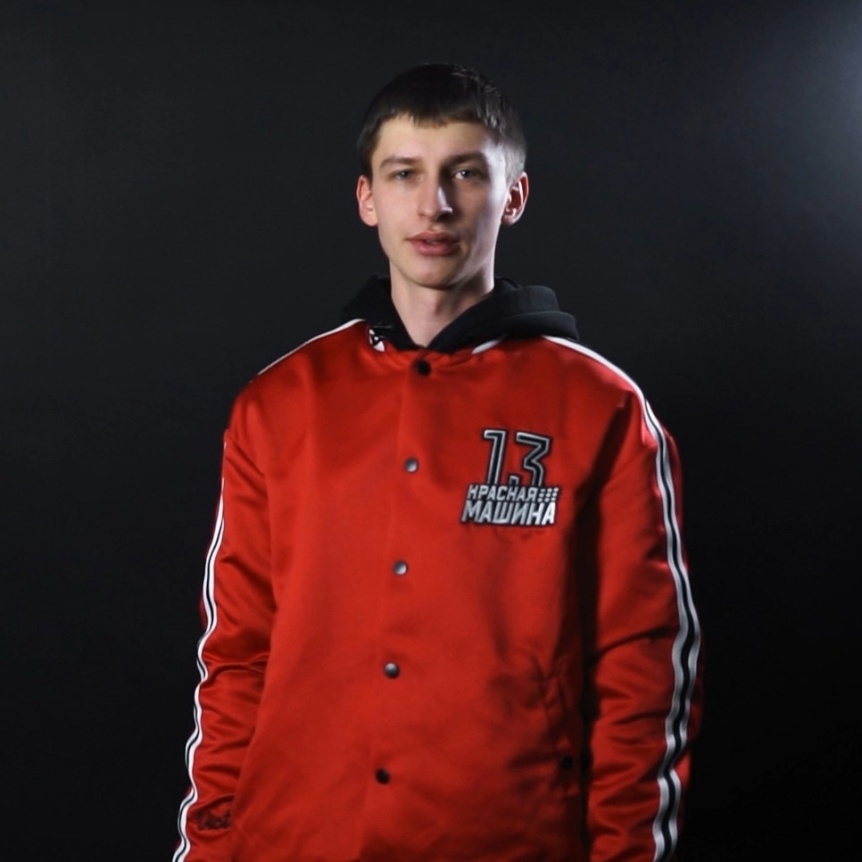 Жидков Андрей
Идейный вдохновитель, федеральный лидер проекта
Антонов Игорь
Региональный лидер проекта
Трекер проекта
Виктория Скрыльникова
Аналитик ВАВТ Министерства Экономического развития РФ
Трекер НТИ
Эксперт НТИ
Автор программного обеспечения
Основатель компании AWAGAS GROUP LLC и
Генеральный директор
Разработки в области искусственного интеллекта
Аналитика и AI
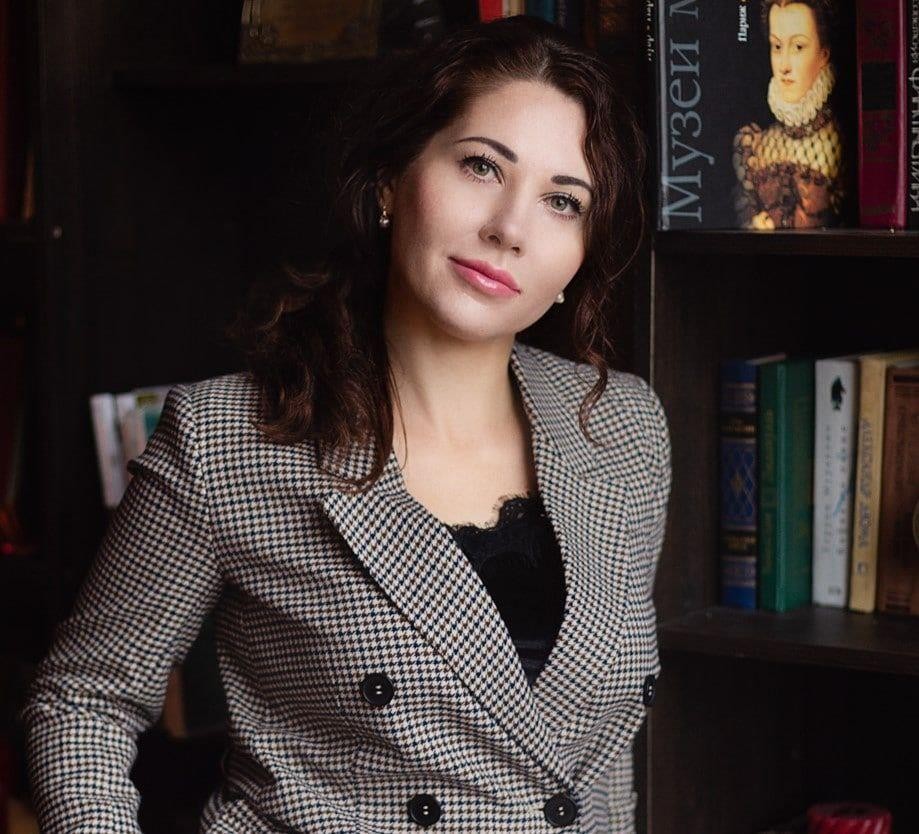 Спасибо за внимание!
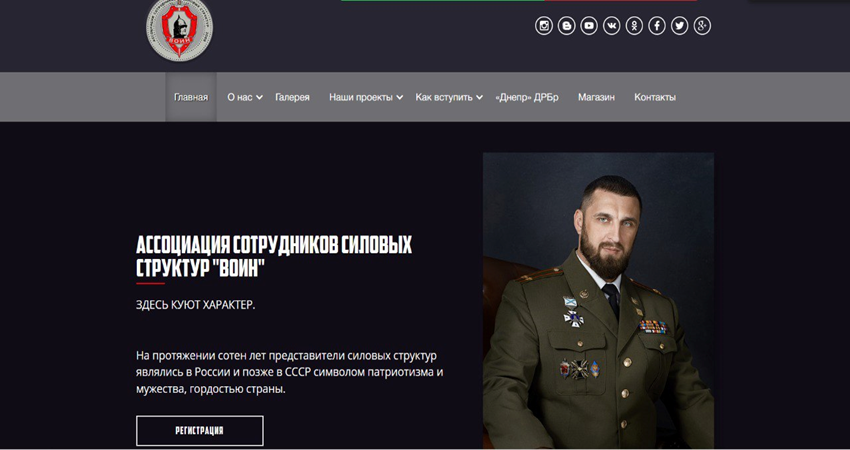 Если Вас заинтересовал наш проект
переходите на
страницу нашего сайта:
Ссылка на сайт ВОИН